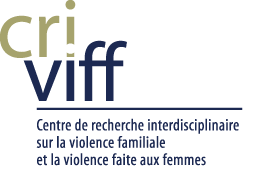 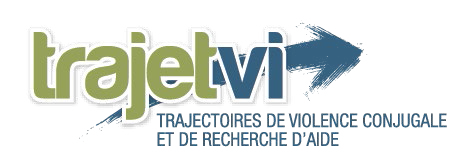 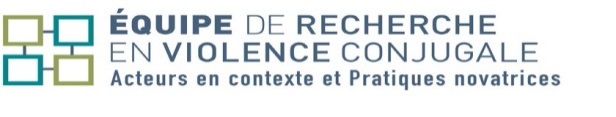 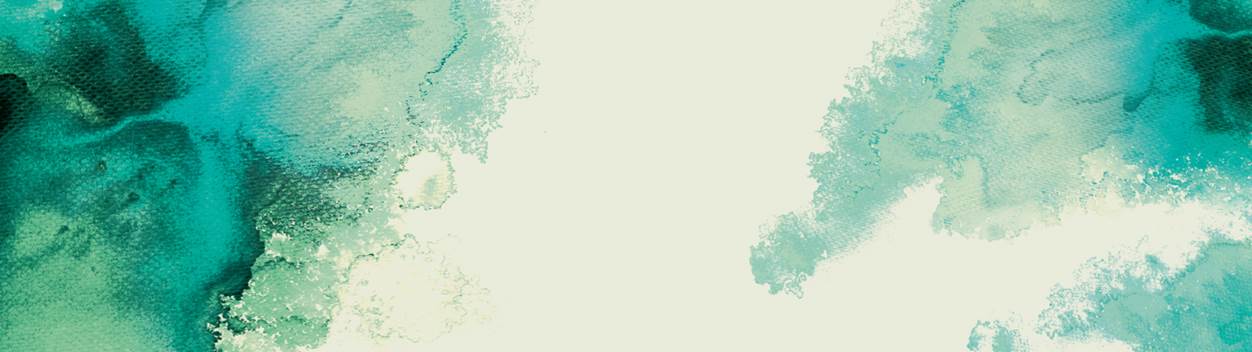 20 novembre 2015 à 9h30 
Centre St-Pierre, salle 200, 1212 rue Panet à Montréal
Conférence de Sherry Hamby, Research Professor, Department of Psychology, Director, Life Paths Research Program
Sewanee, the University of the South 
A Scientific Answer to a Scientific Question: The Gender Debate in Intimate Partner Violence
 
Gender patterns in intimate partner violence (IPV) remain a controversial topic. Some self-report measures produce gender "parity" in IPV rates. However, some surveys do not produce gender parity, nor do arrests, reports to law enforcement, homicide data, helpseeking data, or witness reports. This methodological inconsistency is still poorly understood.  I will provide a personal perspective on the development of the Revised Conflict Tactics Scales (CTS2) and an analysis of past hypotheses regarding the multi-method divergence. Happily, we know much more about IPV than we did at the time of the creation and publication of the CTS2 in the mid-1990s. A scientific evaluation indicates that many common hypotheses do not explain all of the data showing multi-method divergence. In some cases, these hypotheses have been repeatedly disconfirmed. On the other hand, increasing amounts of data indicate that choices regarding the operationalization of IPV in surveys have a substantial impact on gender patterns. Evidence from 6 studies will be presented that show that simple modifications can eliminate the discrepancy.  The Partner Victimization Scale is one alternative that has multi-method convergence with other IPV measures.
 
Veuillez faire un chèque libellé au montant de 15 $ à l’ordre du CRI-VIFF – Université de Montréal et l’envoyer par la poste à l’attention d’Helinette  Pigatti Boamorte  à l’adresse suivante : 
 
Université de Montréal
Cri-Viff, École de service social
C.P. 6128, Succ Centre-Ville 
Montréal (Québec)  H3C 3J7
 
Pour toute question, vous pouvez communiquer avec Catherine Flynn :
Téléphone : 418-656-2131, poste 6522
Courriel : catherine.flynn@criviff.ulaval.ca